“Бала құқығы-адам құқығы”
«Заң адамды бағындырады
Заңды ақыл бағындырады»
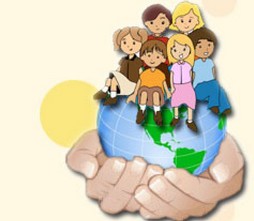 Каждый мужчина, каждая женщина и каждый РЕБЕНОК хотят: 
   Равной справедливости,                равных возможностей,                  равного достоинства 
    без дискриминаций. Пока эти права не наполняться смыслом  там,  они  мало что значать где либо еще.
Әрбір ер адам, әйел адам және БАЛА КЕМСІТУШІЛІКСІЗ 
ТЕҢ  әділдікті, 
ТЕҢ  мүмкіндікті, 
ТЕҢ  адамгершілікті қалайды.
  Бұл құқықтар осы жерде мағынаға ие болмайынша, басқа жерде  маңызды бола алмайды.
Адам құқықтарын қорғайтын Заңнамалар
2002 жылғы 8 тамыздағы N 345 Заңы
Бала  құқығы туралы КОНВНЦИЯ
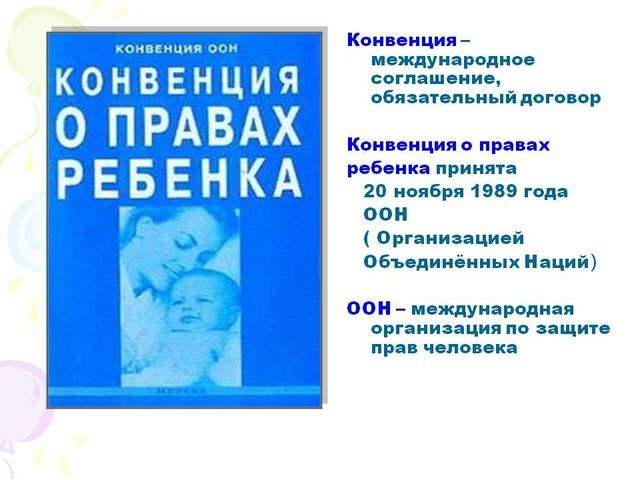 Конвенция- халықаралық келісім, міндетті шарт

Бала құқығы  Конвенциясы 1989 жылы  20 қарашада Біріккен Ұлттар Ұйымымен қабылданды.

Біріккен Ұлттар Ұйымы- адам құқығын қорғайтын халықаралық ұйым
Мазмұны
7-бап
      1. Бала туылған бетте тіркеуге алынады және туылған сәттен бастап оның есімі қойылып, азаматтық алуға құқығы бар, сондай-ақ мүмкіндігінше өзінің ата-аналарын білуге және олардың қамқорлығына ие болуға құқылы.
9-бап
3. Қатысушы мемлекеттер ата-анасының біреуімен немесе екеуінен де айырылысқан баланың құқығын құрметтейді, тұрақты негізде оның ата-анасының екеуімен де жеке қарым-қатынастарын және тікелей байланыстарын, бұл баланың ең бір қажетті мүдделеріне қайшы келетін жағдайларды қоспағанда, қолдайды.
Балалар құқығы туралы Конвенция 2-БАП
Қатысушы мемлекеттер өздерінің юрисдикциясы шектерінде тұратын әрбір баланың осы Конвенциямен көзделген, оның ата-анасының немесе қамқоршысының қандай да бір кемсітушіліксіз нәсіліне, түр-түсіне, жынысына, тіліне, дініне, саяси немесе өзге де сенім-нанымдарына, ұлттық, этникалық немесе әлеуметтік шығу тегіне, мүліктік жағдайына, баланың денсаулығының және туылуының жай-күйіне немесе өзге де жағдайларына қарамастан, барлық құқықтарын құрметтейді және қамтамасыз етеді.
ҚР бала құқығы ЗАҢЫ
Бала құқығы туралы ЗАҢ 9-БАП
Баланың даралық ерекшелiкке және оны сақтауға құқығы 
      Әрбір бала туылғаннан кейін Қазақстан Республикасының заңдарына сәйкес тіркелуге тиіс. Туылған кезінен бастап оның аты, әкесінің аты және тегі, ұлты және азаматтығы болуына құқығы, ал Қазақстан Республикасының заңдарында көзделген жағдайларда оларды сақтауға құқығы бар.
Балалар құқығы туралы ЗАҢ 10-БАП
1. Әрбiр баланың өмiр сүруге, жеке басының бостандығына, қадiр-қасиетiне және жеке өмiрiне қол сұғылмауға құқығы бар. 
   2. Мемлекет баланың жеке басына ешкiмнiң тиiспеуiн қамтамасыз етедi, оны тәнiн және (немесе) жанын жәбiрлеуден, адамдық қадiр-қасиетiн қатыгездiкпен, дөрекiлiкпен қорлаудан, кемсiтуден, жыныстық қатынас сипатындағы әрекеттерден, баланы қылмыстық iс-әрекетке және қоғамға жат әрекеттер жасауға тартудан, құқықтары мен бостандығына қысым жасаудың өзге де түрлерiнен қорғауды жүзеге асырады.
Бала құқығы туралы заңның кейбір баптарын өз ойымызбен  қалпына келтіріп көрейік. Қаншалықты нақты әрі дәл шығатынын көрейік
ҚР Баланың құқықтары туралы Заңы         11- бап
Әрбiр баланың .........бостандығына және өз ………айтуға, ар-ождан бостандығына, өзiнiң ……………. белсендiлiгiн дамытуға, …………….сәйкес ақпарат алуға және оны……………, қоғамдық бiрлестiктерге, сондай-ақ басқа да ………………емес ұйымдардың нысандарына және Қазақстан Республикасының ………….. рұқсат етiлген ………..жиналыстарға ……еркiмен қатысуға …………бар.
ҚР Баланың құқықтары туралы Заңы         11- бап
Әрбiр баланың сөз бостандығына және өз пiкiрiн айтуға, ар-ождан бостандығына, өзiнiң қоғамдық белсендiлiгiн дамытуға, жасына сәйкес ақпарат алуға және оны таратуға, қоғамдық бiрлестiктерге, сондай-ақ басқа да коммерциялық емес ұйымдардың нысандарына және Қазақстан Республикасының заңдарымен рұқсат етiлген бейбiт жиналыстарға өз еркiмен қатысуға құқығы бар.
ҚР Баланың құқықтары туралы Заңы        15- БАП
Әрбiр баланың …….. алуға құқығы бар және Қазақстан Республикасының бiлiм туралы ………….. сәйкес оған …………бастауыш, негізгі орта және ………орта білім және ………негiзде ………..техникалық және……….., орта білімнен кейінгі және жоғары ……….. алуға …………берiледi
ҚР Баланың құқықтары туралы Заңы        15- БАП
Әрбiр баланың бiлiм алуға құқығы бар және Қазақстан Республикасының бiлiм туралы заңдарына сәйкес оған тегiн бастауыш, негізгі орта және жалпы орта білім және конкурстық негiзде тегiн техникалық және кәсіптік, орта білімнен кейінгі және жоғары бiлiм алуға кепiлдiк берiледi
16-бап. Баланың еңбек бостандығына құқығы
1. Әрбiр баланың еңбек бостандығына, қызмет және кәсiп түрлерiн еркiн таңдауға құқығы бар. 
 2. Балалар ...........жастан бастап, ата-аналарының рұқсатымен оқудан бос кезiнде денсаулығына және өсіп-жетiлуiне оңтайлы, баланың дене бiтiмiне, имандылығына және психикалық жай-күйiне ............ келтiрмейтiн қоғамдық пайдалы еңбекке қатысуға, сондай-ақ мамандық алуға құқығы бар
 3...............жасқа толмаған қызметкерлермен еңбек шартын жасасу және оны бұзу тәртiбi және олардың еңбегін реттеудің басқа да ерекшелiктерi Қазақстан Республикасының еңбек заңнамасында белгіленедi.
16-бап. Баланың еңбек бостандығына құқығы
1. Әрбiр баланың еңбек бостандығына, қызмет және кәсiп түрлерiн еркiн таңдауға құқығы бар. 
       2. Балалар он төрт жастан бастап, ата-аналарының рұқсатымен оқудан бос кезiнде денсаулығына және өсіп-жетiлуiне оңтайлы, баланың дене бiтiмiне, имандылығына және психикалық жай-күйiне зиян келтiрмейтiн қоғамдық пайдалы еңбекке қатысуға, сондай-ақ мамандық алуға құқығы бар. Бұл құқықты халықты еңбекпен қамту қызметi мен жергiлiктi мемлекеттiк басқару органдары қамтамасыз етедi. 
       3. Он сегiз жасқа толмаған қызметкерлермен еңбек шартын жасасу және оны бұзу тәртiбi және олардың еңбегін реттеудің басқа да ерекшелiктерi Қазақстан Республикасының еңбек заңнамасында белгіленедi.
Сәйкестендіру
2002 жылғы 8 тамыздағы N 345 Заңы
Міндетсіз құқық жоқ, құқықсыз міндет жоқ

Өз құқығыңды біл, бірақ басқа адамның құқығын сыйлай біл
Жағдаяттарды шешу
Анасы: Саған неше рет айтамын, түнгі 23.00-ден кейін даңғырлақ музыкаңды өшіріп, достарыңды үйіне қайтару керексің.  Сендердің мына музыкаларың жүйкеме тиіп
Ұлы: Неге  анашым! Сен бәрібір де 23.00-ден кейін ұйықтамайсың ғой!  Одан қалса, менің өз достарыммен жиналуға және өзіме ұнайтын іспен айналысуға құқым бар!
Анасы: Мен жұмысқа кетіп барамын, үйді жинап, ыдысты жуып қоярсың. Түстен кейін дүкеннен нан алып кел.
Қызы: Анашым, менің ертең ТЖБ жазуым керек.Мен дайындаламын!
Анасы: Жазасың ТЖБ-ны,қорықпа! Үй осылай шашылып жата ма?  Бәріне де уақыт тауып,үлгеруге болады!
Қызы:  Ал бала құқығы Конвенциясы бойынша, маған білім алуға кедергі болатын барлық істен қорғалғанмын!
Қызының әрекеті туралы не айтуға болады?
Бейнематериалдармен жұмыс
Жалғастырып көр!
Егер өзіңнің құқығыңның сақталғанын қаласаң,.....
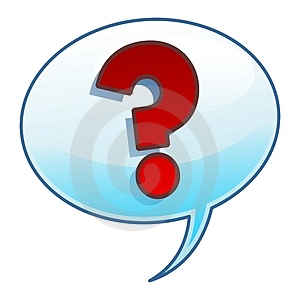